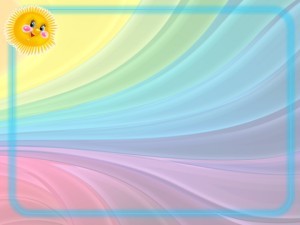 МАДОУ детский сад комбинированного вида № 55 «Березка» 
г. Хабаровск

Автоматизация звука «С» в словах со слогом «СО»и предложениях


Учитель-логопед 
Ющенко Наталья Валерьевна
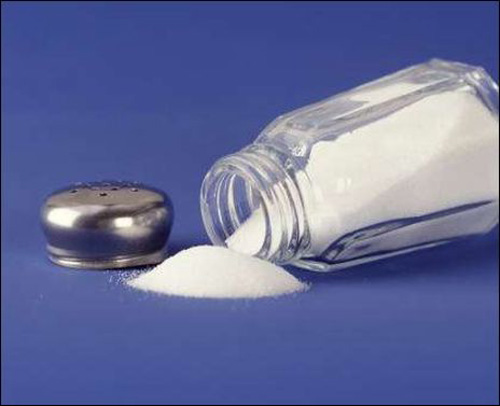 Соль
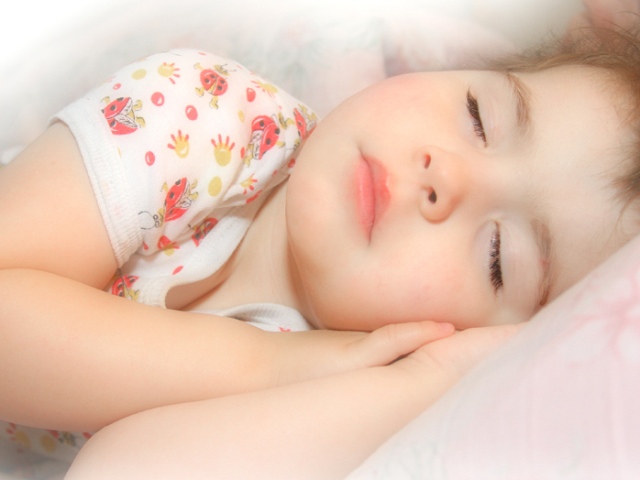 Сон
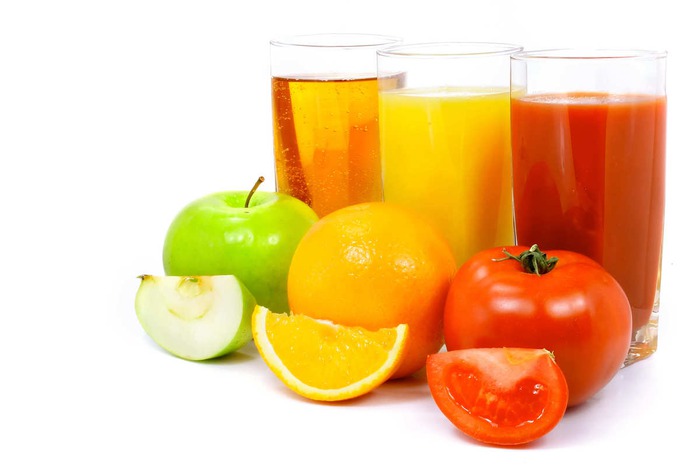 Сок
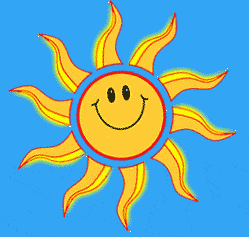 Солнце
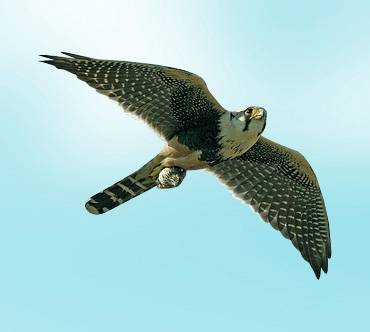 Сокол
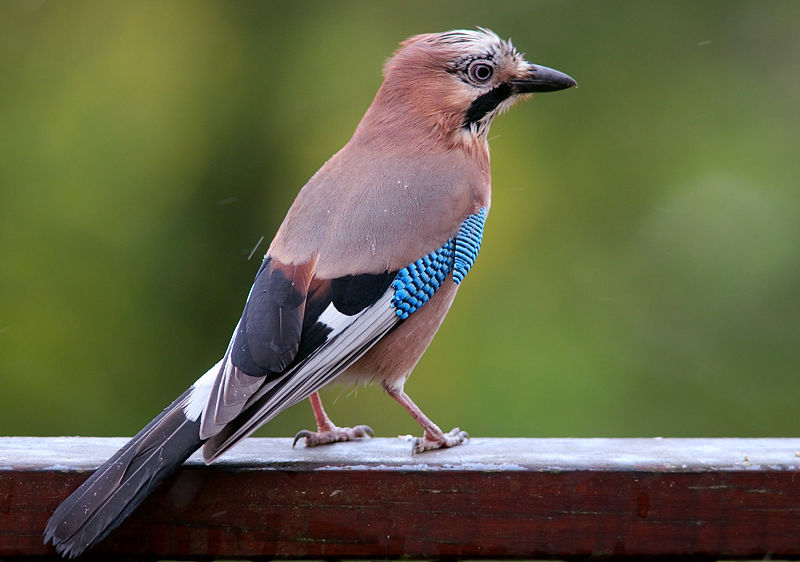 Сойка
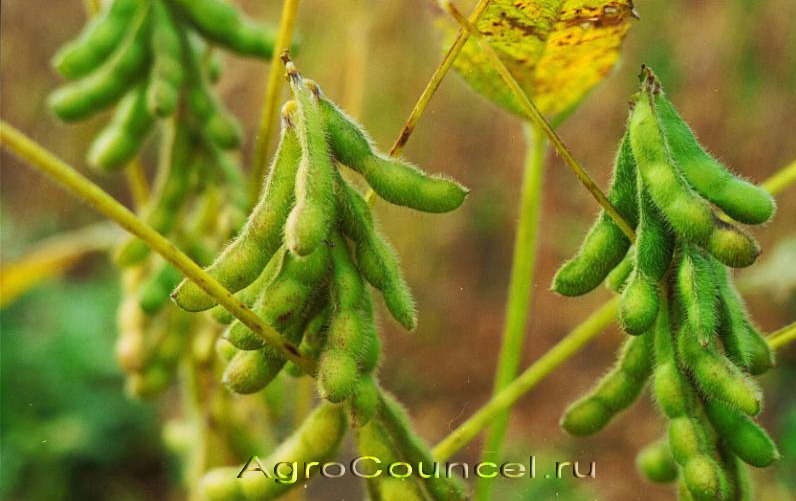 Соя
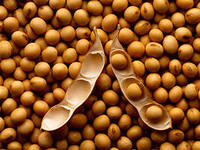 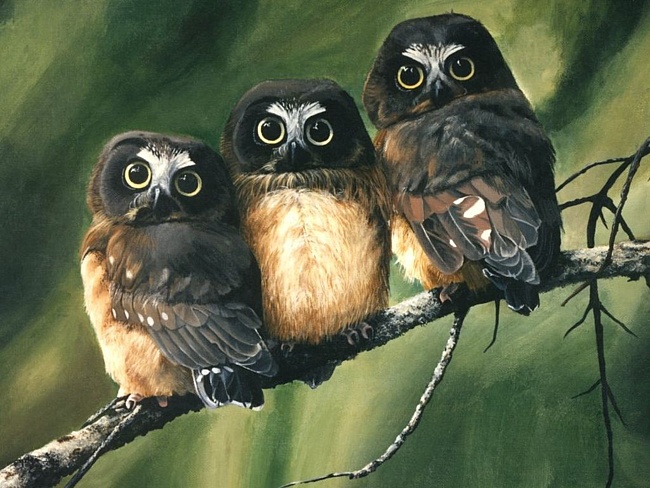 Совы
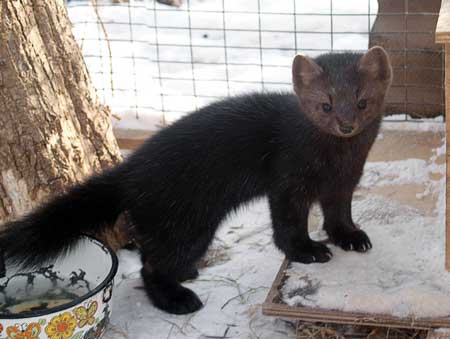 Соболь
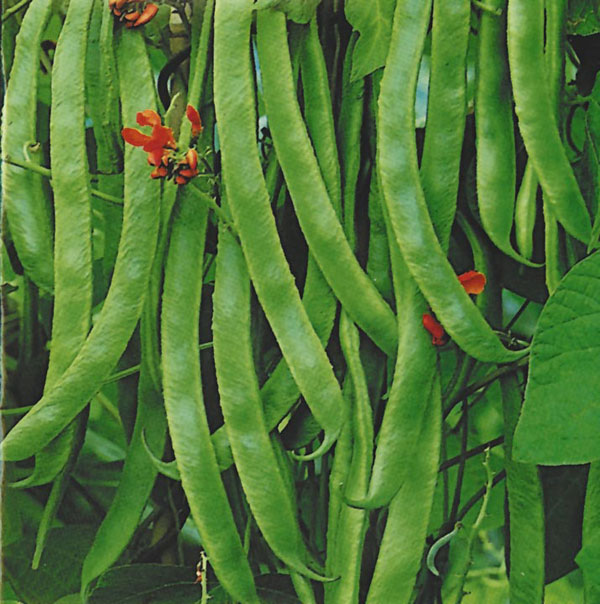 Фасоль
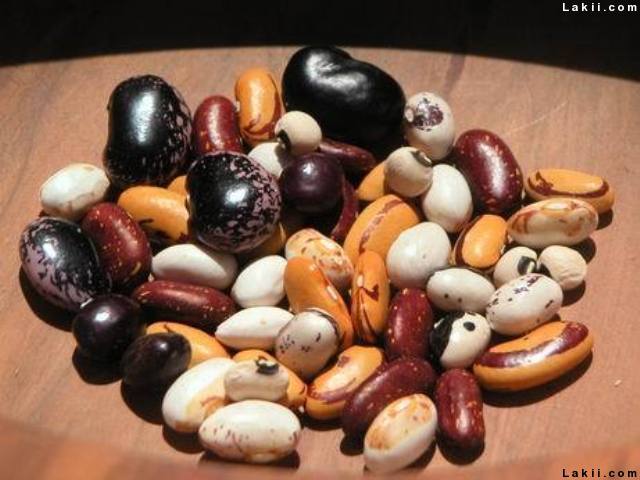 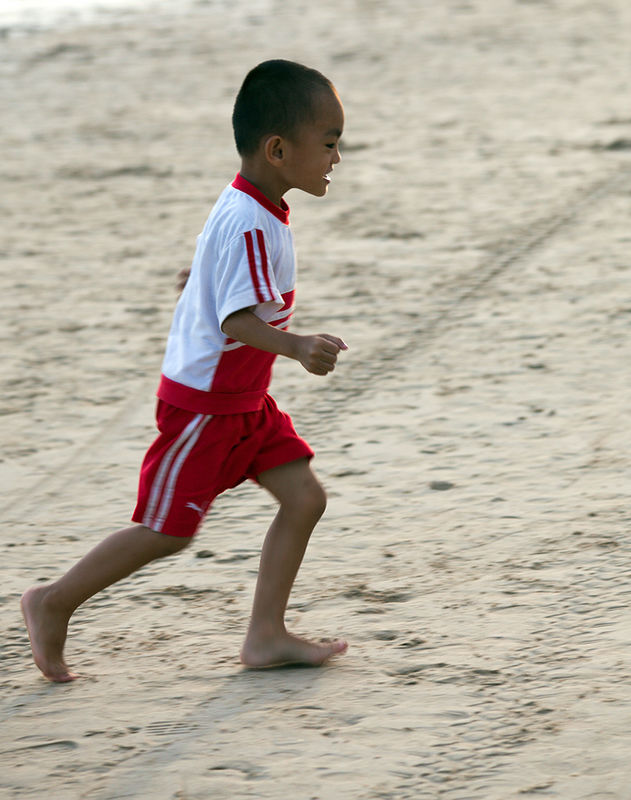 Босой
Косой
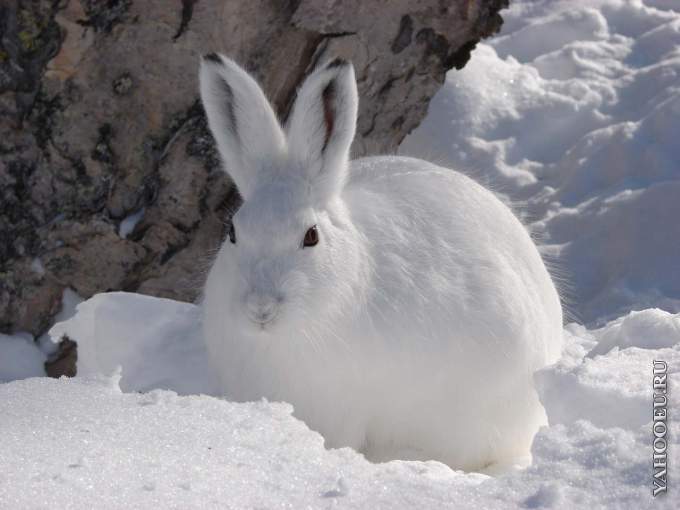 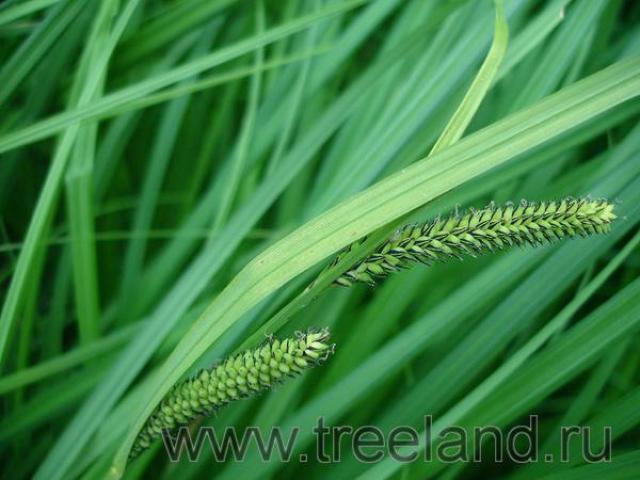 Осока
Колесо
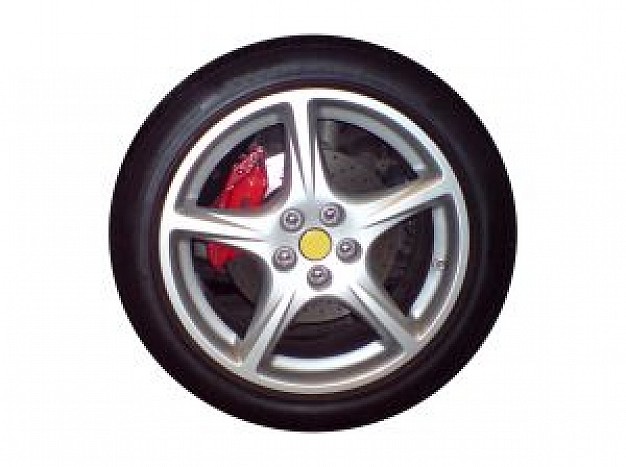 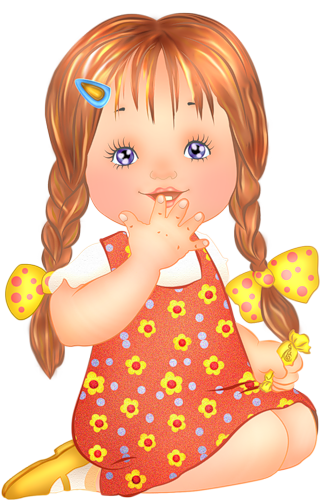 Что у Сони? (Щелкай мышкой, и ты узнаешь, что  есть у Сони)
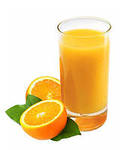 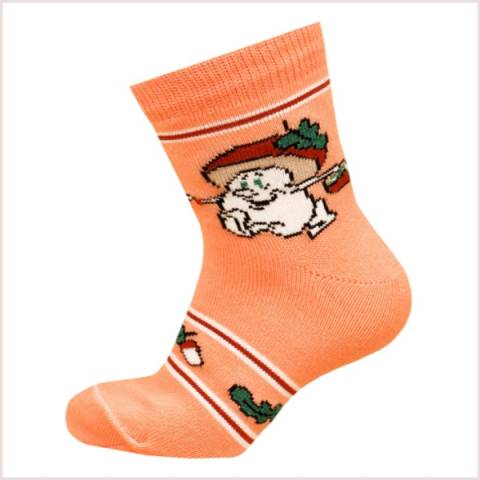 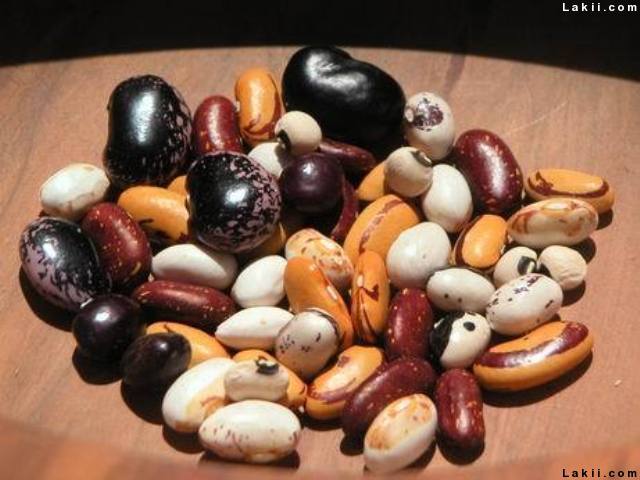 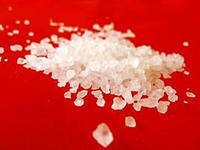 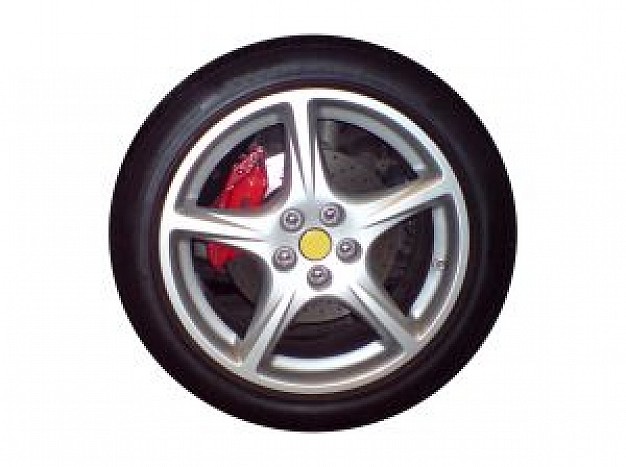 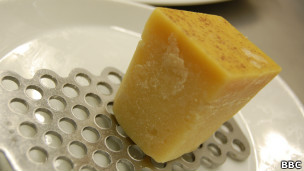 Кусок чего?
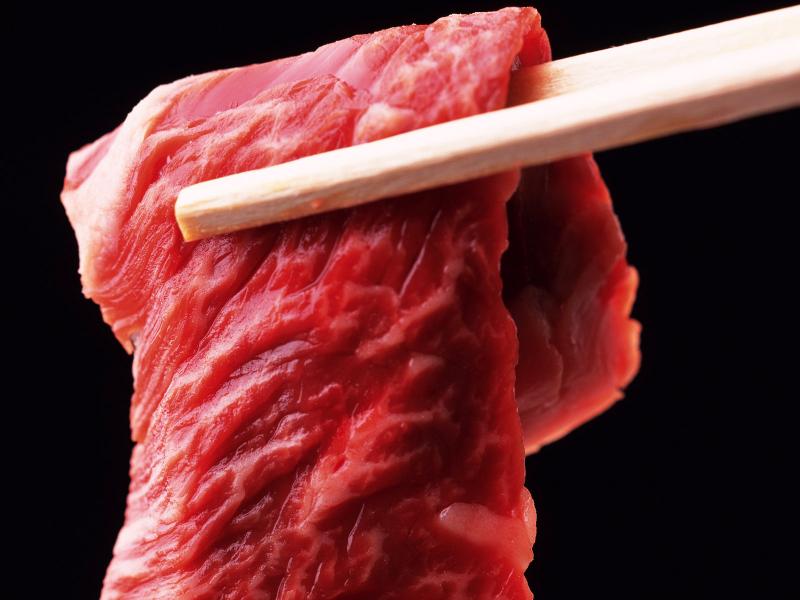 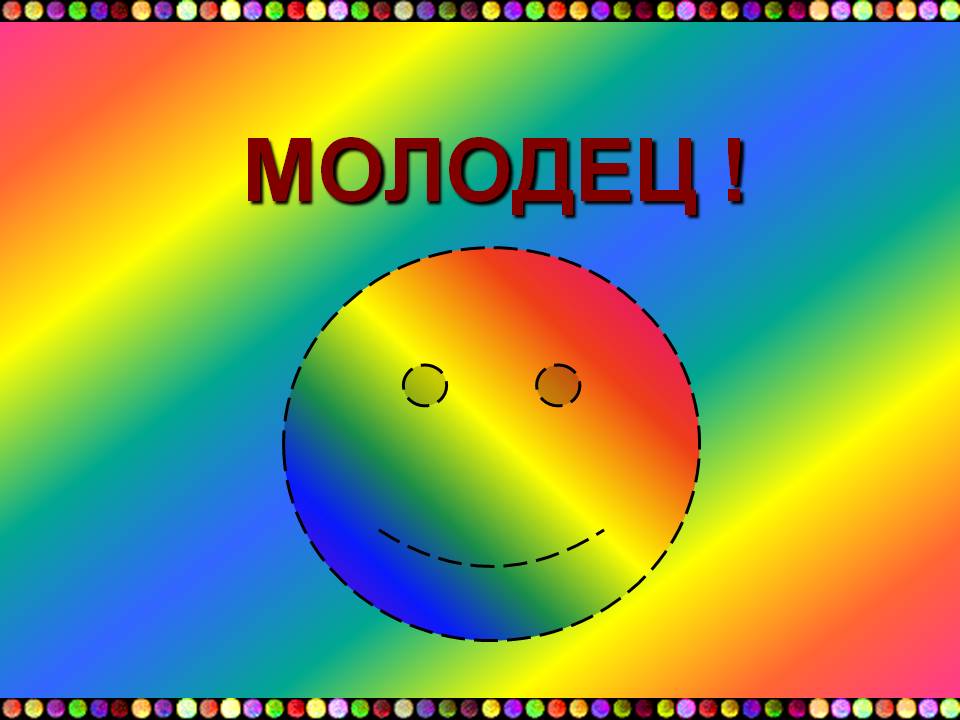